KEK GRID CA updates
Takashi Sasaki
Computing Research Center
KEK
Operation statistics
Total number of users: 169
Disabled: 15
Inactive: 64
Issued certificates 
User: 
Valid: 90
Invalid: 304
Host:
Valid;  220
Invalid 591
user
host
Hardware replacement and operation changes
We have upgraded the CA hardware as reported earlier 
Operation procedure and role assignments are also going to be changed
We soon update our CP/CPS according to this change
Old
CA
Operator
Security
Officer
User 
Administrator
Certificate User
Host Administrator
maintains the CA system
creates users ids and distribute them
a user using a certificate issued by KEK GRID CA 
-an administrator of a host using a certificate issued by KEK GRID CA
- administrates all tasks on the CA system including the CA private key
- accepts user enrollment 
- examines user information and approve the use
Help Desk
CA System
CA Server
RA Server
Private Key 
Management
Organization Diagram from CP/CPS
Accept CSR, revocation, registration and user registration
Host Administrator
Certificate User
New
RA
Operator
CA
Operator
Security
Officer
User 
Administrator
Certificate User
Host Administrator
delegate the operation to
create users ids and distribute them, from CA Operator to RA Operator
Help Desk
CA System
CA Server
RA Server
CA Operation Role Assignment
Before March
Security Officer
Yoshimi Iida
Kohki Ishikawa
User Administrator
Takashi Sasaki
CA Operator
Yukinori Yokoshima
Minoru Nakaya
After April
Security Officer
Yoshimi Iida
Manabu Matsui
User Administrator
Takashi Sasaki
CA Operator
Yukinori Yokoshima
Minoru Nakaya
RA Operator
Katsumi Kikuchi 
Masato Wada
Operation Diagram
New User Registration
RA
Operator
CA
Operator
Security
Officer
User 
Administrator
Certificate User
Host Administrator
Reject, If needed
3. Register User
1.. Application
     with Photo ID
2. Interview
5. Return User  ID 
     and  Initial Password
6. Return User  ID 
      and Initial Password
        to End User
4. Get Initial Password
7. Change Password
CA System
RA Server
CA Server
After User Registration
RA
Operator
CA
Operator
Security
Officer
User 
Administrator
Certificate User
Host Administrator
Once registered, Certificate User and Host Administrator can access directly RA to request CA services.

They can perform following activities:
User Profile Self Management
Password Chang
Request User Certificate
Request Host Certificate
Request Certificate Revocation
CA System
1. Request Operation
RA Server
CA Server
2. System Response
(Informational)
KEK GRID CA System Certificate Request Procedure
Not Changed
2
Client
* KEK GRID CA bases on NAREGI-CA software
3
8
1
All users should download NAREGI-CA package from RA Web, and install into their machines.
Users can create private key and certificates signing request (CSR) on their client machine using client toolkit or Web browser extension (Internet Explorer only )  
Users send  CSR to RA server
RA server identify and verify users, and then accept users’ CSR.
RA forward CSR to CA
CA signs and publish new certificate with its private key, protected by HSM
CA return signed certificate to RA.
RA returns published signed certificate to user.
Internet
F/W
DMZ
4
RA
F/W
5
7
CA
6
HSM
* *All network connection encrypted with SSL
User Support and How to handle irregular Request
RA
Operator
CA
Operator
Security
Officer
User 
Administrator
Certificate User
Host Administrator
1. Request or Question
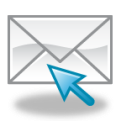 3. Sharing Information
4. Perform Response
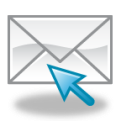 2. Forward Question
Help Desk
CA System
RA Server
CA Server
External audit
Hopefully, end of May or June
Volunteers needed 
Anyone, please!